স্বাগতম
8/30/2020
1
তথ্য ও যোগাযোগ প্রযুক্তি
শ্রেণি: সপ্তম
অধ্যায়: তৃতীয়
পাঠ: ২৩
রৌশন আরা 
সহকারী শিক্ষক (আইসিটি)
উনকিলা উচ্চ বিদ্যালয় 
শাহরাস্তি, চাদঁপুর ।
ইমেইল rowshanara198507@gmail.com
8/30/2020
2
আমরা একটি ভিডিও দেখব…
ভিডিওর মধ্যে কার্টুনটি কী করতে গিয়ে ভয় পেয়েছে?
8/30/2020
3
[Speaker Notes: ১। উপরোক্ত প্রশ্নের পর বিভিন্ন উত্তর আসতে পারে শিক্ষার্থীদের নিকট থেকে।
২। উত্তর যেমনই শিক্ষার্থীরা দেয় না কেন, শিক্ষার্থীকে কপিরাইট এর কথা বলতে হবে।
অত:পর পাঠ ঘোষণা…]
কপিরাইট
8/30/2020
4
কপিরাইট আইন কি তা বলতে পারবে;
কপিরাইট আইনের ব্যাখ্যা করতে পারবে;
মুক্ত দর্শন সম্পর্কে বর্ণনা করতে পারবে।
এই পাঠ শেষে শিক্ষার্থীরা,
8/30/2020
5
বুদ্ধিবৃত্তিক সম্পদ
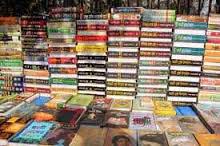 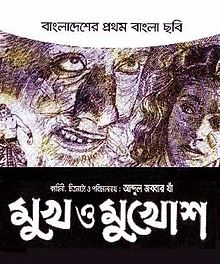 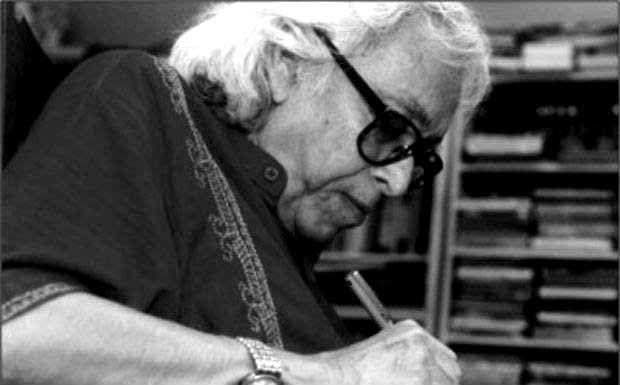 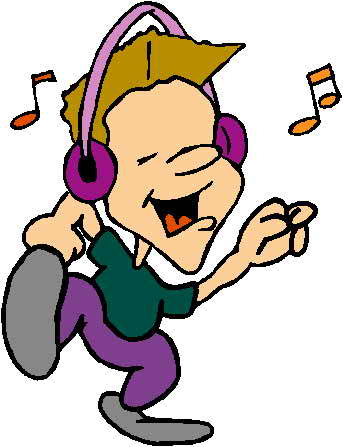 গান করা
কবিতা লিখা
বই লিখা
সিনেমা তৈরি
যা মানুষের নিজস্ব মেধা, শ্রম, সময়, চিন্তা ও অর্থ ব্যয় করে তৈরী করে
8/30/2020
6
কপিরাইট
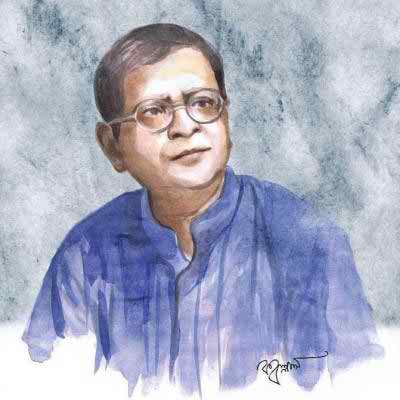 একজন লেখক একটি বই লেখেন-
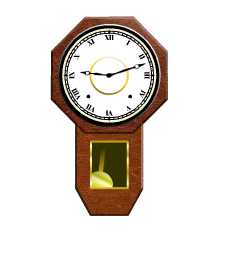 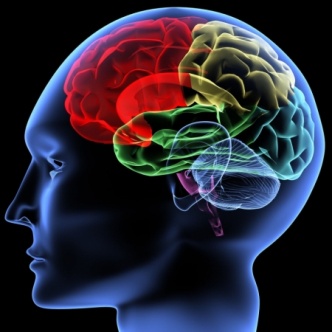 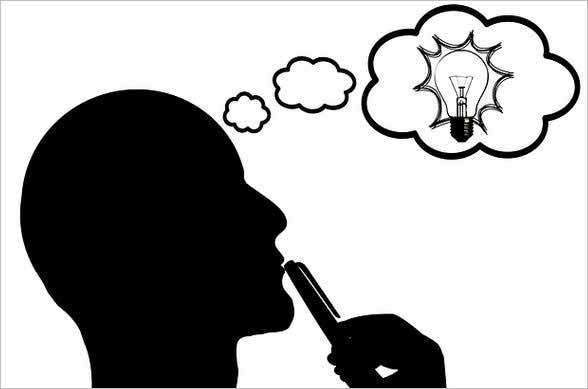 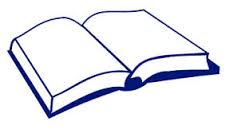 বই
শ্রম বা মেধা
সময়
চিন্তা
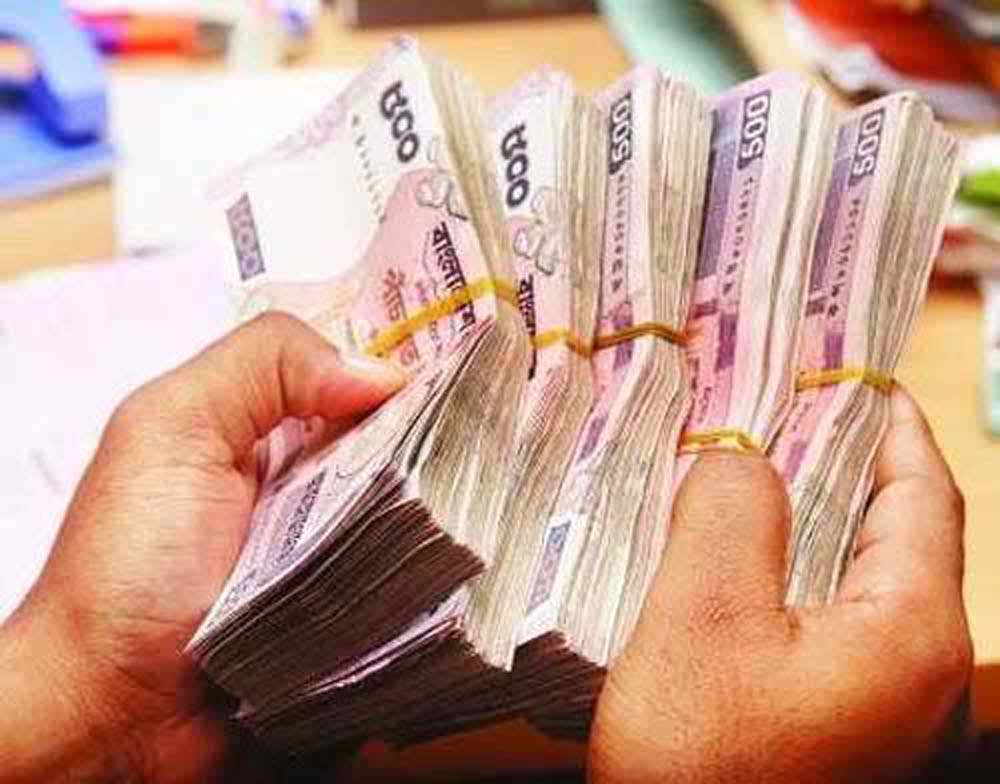 বই বিক্রয়ের উপর লেখক লভ্যাংশের একটি অংশ পেয়ে থাকেন রয়্যালিটি বাবদ
8/30/2020
7
কপিরাইট
কোন একজন লোক একটি বই লেখকের অনুমতি ছাড়া নিয়ে-
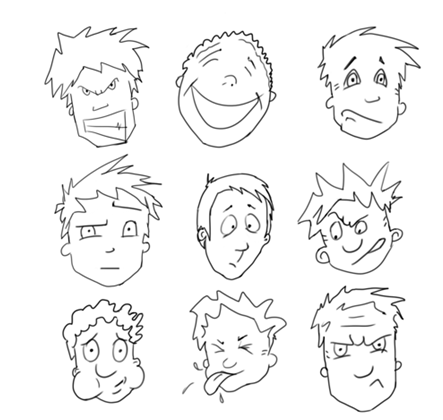 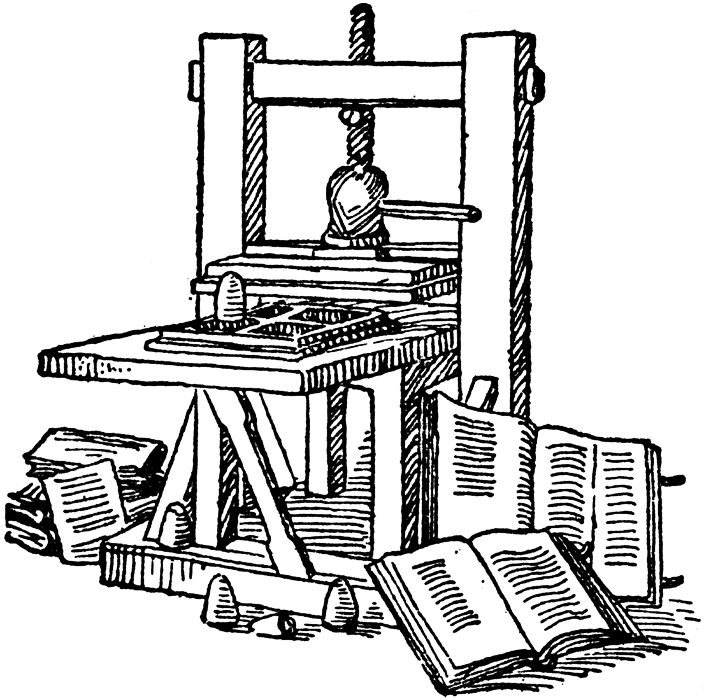 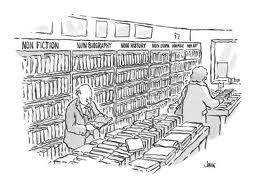 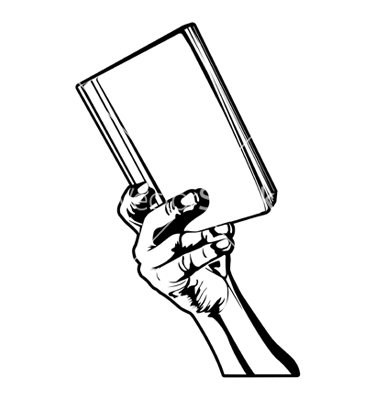 বই সংগ্রহ করে
নিজ নামে বা‌ হুবহুব নামে ছাপিয়ে
বাজারে বিক্রি করে
তখন লেখক ও মূল প্রকাশক রয়্যালিটি ও লভ্যাংশ থেকে বঞ্চিত হয়
8/30/2020
8
কপিরাইট আইন
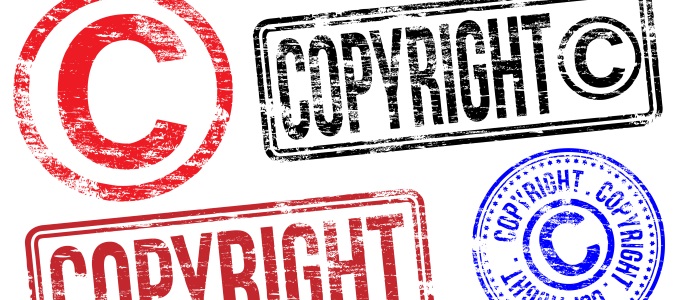 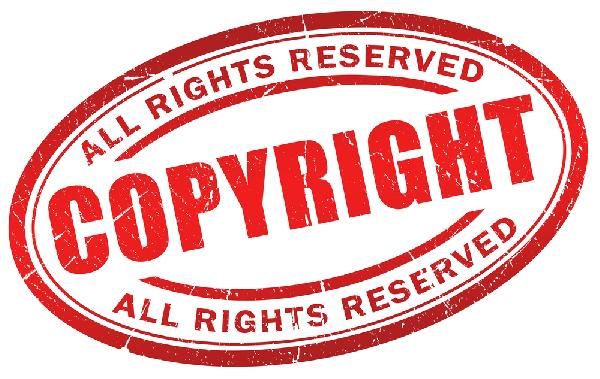 কোন সৃজনশীল কর্মের কপি, অবৈধ ব্যবহার ইত্যাদি বন্ধের ও অধিকার সংরক্ষণ নিয়ে যে আইন সেটিকে কপিরাইট (Copyright) আইন বলে।
8/30/2020
9
জোড়ায় কাজ
তোমার কী কী বুদ্ধিবৃত্তিক সম্পদ আছে?
কপিরাইট আইনে কখন একজন মানুষ দোষী হয়?
কপিরাইটের সাধারণ তথ্য
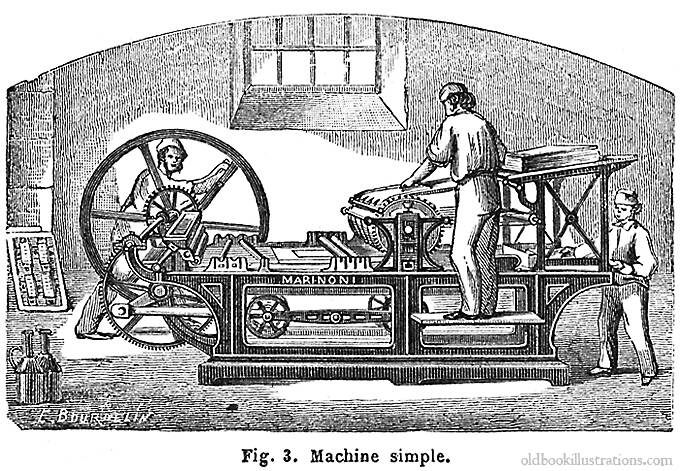 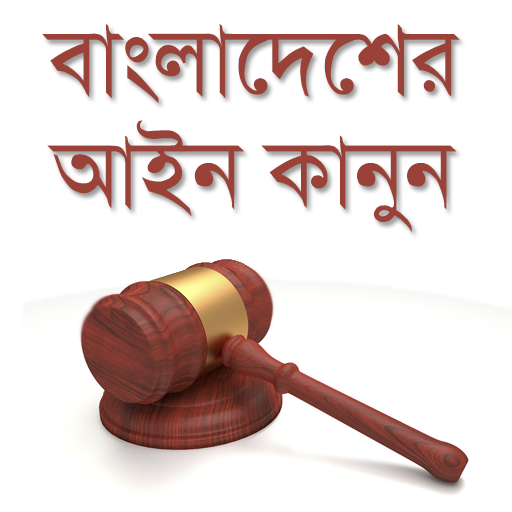 মুদ্রন যন্ত্র আবিস্কারের পর কপি করাটা সহজ হয়েছে
তখন লেখকদের অধিকার সংরক্ষণের জন্য সর্বপ্রথম যুক্তরাজ্যে ১৬৬২ সালে কপিরাইট আইন পার্লামেন্টে প্রথম পাস করে
সাধারণত এটি লেখক, শিল্পী, নাট্যকারের মৃত্যুর পর ৫০ থেকে ৭০ বছর পর্যন্ত বলবৎ থাকে, এমনকি ১০০ বছর পর্যন্ত হতে পারে
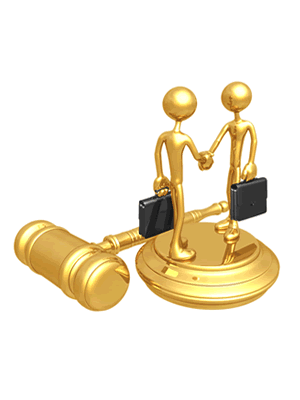 8/30/2020
11
মুক্ত দর্শন
কপিলেফট (Copyleft)
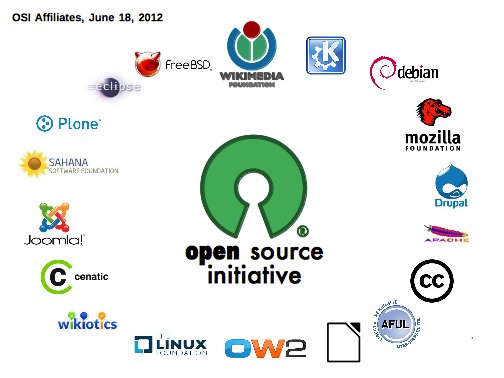 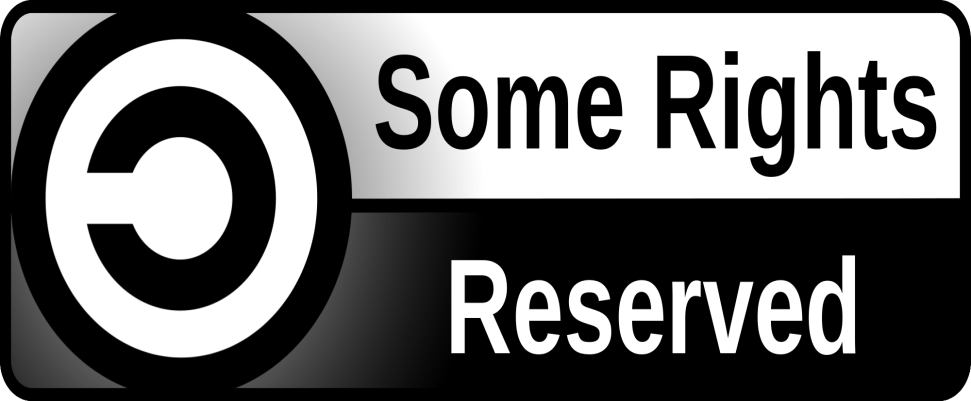 কপিরাইটের একেবারে উল্টোটি হলো কপিলেফট, সৃজনশীল কর্মের স্রষ্টা সবাইকে এই কাজ কপি করার সানন্দ অনুমতি দিয়ে দিচ্ছেন।
কোনো লেখক, শিল্পী, প্রোগ্রামার বা নাট্যকার ইচ্ছে করলে তার সৃষ্ট সৃজনশীল কর্মকে শর্তসাপেক্ষে সবার কপি করার জন্য উন্মুক্ত করে দিতে পারেন, এই দর্শনকে বলা হয় মুক্ত দর্শন বা ওপেন সোর্স ফিলসফি
যা মানুষের নিজস্ব মেধা, শ্রম, সময়, চিন্তা ও অর্থ ব্যয় করে তৈরী করে
8/30/2020
12
মুক্ত দর্শন
ওপেন সোর্স সফটওয়্যার
ক্রিয়েটিভ কমন্স
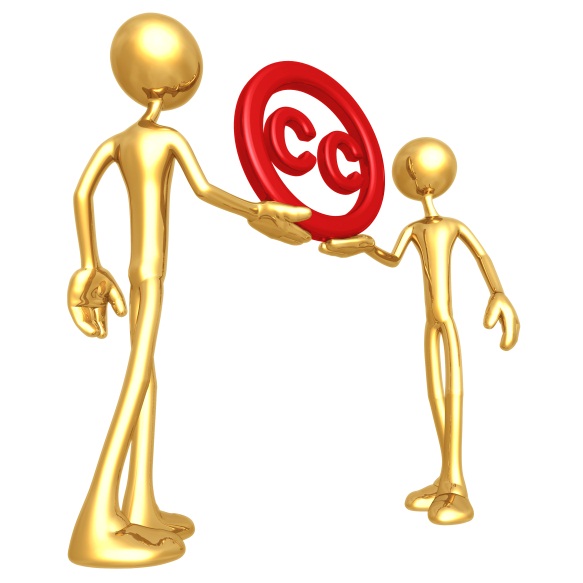 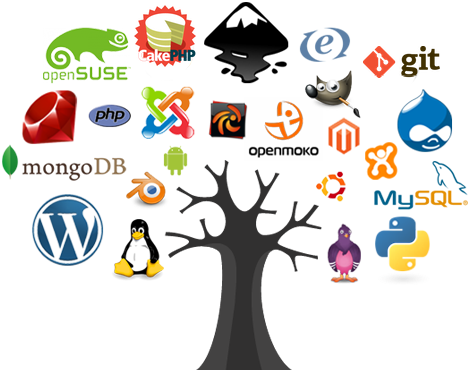 মুক্ত দর্শনের আওতায় যে সফটওয়্যারগুলো প্রকাশিত হয় সেগুলোকে একত্রে মুক্ত সফটওয়্যার বা ওপেন সোর্স সফটওয়্যার বলা হয়। এই সফটওয়্যারগুলো সহজে একজন অন্যজনকে কপি করে দিতে পারে, ব্যবহারও করতে পারে।
কপিরাইট আর কপিলেফটের মাঝখানে রয়েছে সৃজনী সাধারণ বা ক্রিয়েটিভ কমন্স (Creative Commons), সৃজনী সাধারণ লাইসেন্সের বিভিন্ন ক্যাটাগরিতে, কর্মস্রষ্টার কিছু কিছু অধিকার সংরক্ষিত হয়ে থাকে।
8/30/2020
13
মুক্ত দর্শন
ফেয়ার ইউজ
চোরাই (Pirated)
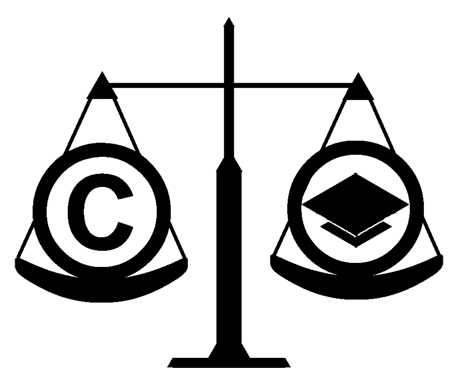 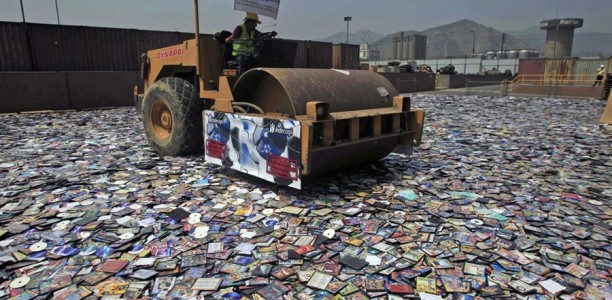 পড়ালেখার কাজে আমরা কোনো বইয়ের যে ফটোকপি করি তা কপিরাইট আইন ভঙ্গ করে না। এরকম ব্যবহারকে বলা হয় ‘ফেয়ার ইউজ’।
যখন কোন সৃজনশীল কর্মের কপিরাইট ভঙ্গ করে সেটি পুনরুৎপাদন করা হয় তখন সেটিকে বলা হয় চোরাই (Pirated) কপি
8/30/2020
14
দলীয় বিতর্ক
প্রথমে শিক্ষার্থীদের মধ্য থেকে দু’টি বিতার্কিক দল তৈরি করতে হবে
বিপক্ষ দল
পক্ষ দল
বিতর্কের বিষয়
মুক্ত দর্শন জ্ঞান বিকাশে গুরুত্বপূর্ণ ভূমিকা রাখে
8/30/2020
15
[Speaker Notes: দলগত কাজে শিক্ষার্থীদের সহযোগিত করা যেতে পারে…]
মূল্যায়ন
কপিরাইট আইন কী?
কত বছর পর্যন্ত কপিরাইট আইন বলবৎ থাকে?
কয়েকটি মুক্ত সফটওয়্যারের নাম বল।
কী কী সম্পদ আমরা পাইরেটেড দেখে থাকি?
8/30/2020
16
বাড়ির কাজ
তুমি মুক্ত দর্শনের আওতায় কী কী ব্যবহার করতে পারবে- বর্ণনা দাও।
8/30/2020
17
ধন্যবাদ
18
8/30/2020